Podpora zařízení péče o děti na 1. stupni základních škol v době mimo školní vyučování mimo hl. město PrahuSeminář pro příjemce výzvyč. 107
Výzva 1. investiční priority 1.2 OPZ
Program Semináře
Část 1. - informace pro příjemce pro realizaci projektu po vystavení právního aktu
1.1 Potřebná dokumentace
1.2 Přímé osobní náklady a paušální sazba 40%
1.3 Žádosti o změnu 
1.4 Informační a komunikační opatření (publicita) 
Část 2. - informace pro podání zprávy o realizaci a žádosti o platbu
2.1 Zpráva o realizaci a žádost o platbu
2.2 Indikátory 
2.3 Horizontální principy 
2.4 Závěrečná zpráva
2.5 Závěr
2
1.1 Potřebná dokumentace
1.1 Přihláška do zařízení péče o děti
Příjemce je povinen uchovávat vyplněnou přihlášku k poskytování služeb péče o děti opatřenou podpisem alespoň jednoho zákonného zástupce dítěte

Přihláška musí obsahovat minimálně tyto údaje: a) jméno a příjmení dítěte, b) název základní školy, ve které je dítě zapsané na 1. stupni nebo v přípravné třídě, c) jméno a příjmení zákonných zástupců dítěte žijících s dítětem ve společné domácnosti, d) částku za poskytnutí služby péče o dítě (pozn.: v případě bezúplatného poskytování přihláška musí obsahovat informaci, že jde o službu bez úhrady)
4
1.1 Přihláška do zařízení péče o děti
Vzor přihlášky je dostupný na webových stránkách ESF, vzor není pro příjemce závazný, je možné vzor upravit nebo vytvořit vlastní verzi přihlášky (pozor publicita)


Zřejmé musí být, na kterou aktivitu je dítě přihlášené (u příměstských táborů je potřeba rozlišit turnusy)
5
1.1 Přihláška do zařízení péče o děti
Uvedena musí být výše požadované úhrady za poskytnutí služby případně „bez úhrady“, možné je i „úhrada pouze za stravování, vstupné, jízdné,“ znamená mimo projekt


Úhrady za poskytnutí služby v rámci projektu, které jsou  mimo režim veřejné podpor de minimis, tvoří čistý příjem projektu, o který bude dotace snížena
6
1.1 Potvrzení vazby CS na trh práce
Zákonní zástupci dítěte způsobilí péče o dítě potvrzují, že jsou pracovně aktivní, hledají zaměstnání nebo jsou v procesu vzdělávání či rekvalifikace

Potvrzení o postavení podpořené osoby na trhu práce, které ze své podstaty nevylučuje vazbu cílové skupiny na trh práce po celou dobu realizace projektu (např. pracovní smlouva na dobu neurčitou) stačí doložené pouze při vstupu do projektu. Časově omezená potvrzení (např. DPP atd.) je třeba požadovat od cílové skupiny, tak aby byla pokryta celá doba participace na aktivitách projektu.
7
1.1 Potvrzení vazby CS na trh práce
Příjemce je povinen informovat cílovou skupinu o nutnosti aktualizovat potvrzení o postavení podpořené osoby na trhu práce v případě změny

V případě zjištěného nesplnění podmínky vazby cílové skupiny na trh práce, budou nezpůsobilé poměrně odpovídající prostředky z osobních nákladů projektu 

Vzor potvrzení je dostupný na webových stránkách ESF
8
1.1 Záznam o docházce
V dětských klubech a příměstských táborech je příjemce povinen vést denní evidenci přítomných dětí, obsahující jméno, příjmení a čas příchodu a odchodu dítěte

Pro doprovody vést denní evidenci jména a příjmení doprovázených dětí, obsahující čas odchodu dítěte, adresu a důvod místa kam je dítě doprovázeno a jméno a příjmení doprovázející osoby

Pro dopravu Příjemce musí vést denní evidenci dopravy jména, příjemní dětí, adresu a důvod místa odkud a kam je dítě dopravováno a jméno a příjmení řidiče
9
1.1 Monitorovací list
Vzor ML je dostupný na webových stránkách ESF
ML (1. část) musí být vyplněna a podepsána právním zástupcem dítěte (pouze jedním, ideálně tím, u kterého se očekává zlepšení postavení na trhu práce),ML (2. část) musí být vyplněna a podepsána právním zástupcem dítěte nejpozději do 4 týdnů od ukončení účasti osoby v projektu
Příjemce může obsah ML podpořené osoby upravit (např. nezjišťovat něco, co už je příjemci známo a eviduje dané hodnoty v podobě jiného dokumentu/databáze)
Sledování vymezených parametrů u účastníků projektu umožní příjemci vykazovat dosažené hodnoty indikátorů
10
1.2 Přímé Osobní náklady apaušální sazba 40%
1.2 Způsobilé výdaje a rozpočet
Přímé osobní náklady (pečující osoby, projektový manažer)
 
Dále dopočtem (40%) z částky přímých osobních nákladů vznikne paušální sazba na vše ostatní (např. případný nájem, případné stravování, vybavení, pomůcky, nábytek, hračky, případné drobné stavební úpravy, realizační tým nad rámec přímých osobních nákladů...)
12
1.2 Přímé osobní náklady
Na přímé osobní náklady je uplatněn režim úplného vykazování, tj. ke stanovení výše způsobilých výdajů projektu je třeba doložit skutečný vznik a skutečnou úhradu daného výdaje
Originály dokladů jsou archivovány u příjemce či partnera, u kterého výdaje vznikly. Kopie (příp. skeny) musí být k dispozici ŘO, přičemž některé je třeba přiložit k žádosti o platbu, jiné předloží příjemce v případě kontroly projektu na místě
Maximální hodnoty mezd a platů vycházejí z údajů systému ISPV a dokumentu Obvyklé ceny a mzdy platy dostupného na na webových stránkách ESF
13
1.2 pracovní výkazy a úvazky
Pracovní výkazy jsou u zaměstnance příjemce nebo partnera s finančním příspěvkem vyžadovány jen v případě, že jedná se o pracovníka, který v rámci daného pracovně právního vztahu vykonává činnosti pro projekt i mimo projekt
Pracovní úvazky zaměstnance se nesmí překrývat a není možné, aby byl placen za stejnou práci vícekrát. Úvazek osoby, u které je odměňování i jen částečně hrazeno z prostředků projektu OPZ, může být maximálně 1,0 dohromady u všech subjektů (příjemce a partneři) zapojených do daného projektu (tj. součet veškerých úvazků zaměstnance u zaměstnavatele/ů včetně případných DPP a DPČ nesmí překročit jeden pracovní úvazek), a to po celou dobu zapojení daného pracovníka do realizace projektu OPZ
14
1.2 Pečující osoba
Doporučený maximální počet pečujících osob je jedna pečující osoba (úvazek 1,0) na 15 dětí (resp. kapacitu primární aktivity Zařízení péče o děti 1. stupně ZŠ nebo předpokládaný počet přihlášených dětí na doplňkovou aktivitu Příměstský tábor v době školních prázdnin). V odůvodněném případě lze zaměstnat 1 pečující osobu navíc pro pobyt s dětmi venku na jedno zařízení péče o děti. Případný menší počet hlídaných dětí na jednu pečující osobu je nutno náležitě odůvodnit a to primárně speciálními potřebami hlídaných dětí. Pro přípravu zařízení (před a po provozní době) připadá jedna hodina denně na jedno zařízení péče o děti. Úvazky pečujících osob pro jednotlivé podporované aktivity musí reflektovat pokrytí provozní doby zařízení, kapacitu zařízení a předpokládaný průběh obsazenosti zařízení a aktivity dětí během provozní doby
15
1.2 Projektový manažer
Úvazek projektového manažera musí být přiměřený rozsahu aktivit projektu a musí být náležitě odůvodněn.

Doporučený pracovní úvazek projektového manažera je 0,4 při realizaci na jedné adrese realizace (uvedeno v Detail subjektu - Adresy), maximální doporučený pracovní úvazek projektového manažera je 1,0 a to jen při realizaci na alespoň na čtyřech a více adresách realizace
16
1.2 Vykazování náhrad
Způsobilé jsou i přiměřené osobní náklady na zástup pečujících osob po dobu dovolené, pracovní neschopnosti,  a u dalších překážek v práci, (např. svatba, narození dítěte, studijní volno, promoce, indispoziční volno, náhrady za překážky v práci na straně zaměstnavatele apod.). Rozsah překážek na straně zaměstnance či zaměstnavatele a konkrétní podmínky poskytování náhrad mzdy/platu musí být určeny buď právním předpisem, kolektivní smlouvou nebo vnitřním předpisem zaměstnavatele upravujícím pracovní či služební poměr.
17
1.2 paušální sazba 40%
Uplatněn režim zjednodušeného vykazování výdajů (hrazeny ze 40% paušálu), jejich vznik ani úhradu příjemce nedokládá  
Veškeré výdaje projektu, které nepatří do Přímých osobních nákladů. Výdaje financované paušální sazbou příjemce prokazuje dopočtem ze skutečně vynaložených Přímých osobních nákladů, a to v rámci zprávy o realizaci projektu a žádosti o platbu, výše paušální sazby 40% je fixní
Nižším čerpání Přímých osobních nákladů (ve vztahu k plánovanému rozpočtu) dojde ke snížení částky výdajů financovaných paušální sazbou tak, aby byla zachována výše paušální sazby
18
1.3 žádosti o změnu
1.3 Podstatné změny
Podstatné změny projektu jsou takové změny, které mají vliv na charakter projektu, na splnění cílů projektu či dobu realizace projektu.
Typově je lze rozdělit na podstatné změny, které vyžadují/nevyžadují vydání změnového právního aktu (podstatné změny projektu nesmí být příjemcem provedeny před jejich schválením ŘO, resp. před vydáním změnového právního aktu)
20
1.3 Nepodstatné změny
Informovat ŘO bez zbytečného prodlení od data provedení změny:
změna kontaktní osoby projektu (včetně změny např. kontaktních údajů telefon, e-mail) či adresy pro doručení písemností; 
změna sídla příjemce podpory; 
změna názvu příjemce;
změna v osobách vykonávajících funkci statutárního orgánu příjemce
21
1.3 Nepodstatné změny
Informovat ŘO nejpozději 10 pracovních dnů před zprávou o realizaci za období, ve kterém k změně došlo:
přesun prostředků mezi položkami (včetně vytvoření nové položky, ve prospěch které je přesun prováděn)
Informovat ŘO spolu se zprávou o realizaci projektu za období, ve kterém k nepodstatné změně došlo:
změna místa realizace která nemá dopad na způsobilost výdajů;
změna ve způsobu provádění klíčových aktivit, která nemá negativní dopad na plnění cílů projektu
22
1.4. Informační a komunikační opatření (publicita)
1.4. Povinný plakát
Alespoň 1 povinný plakát min. A3 s informacemi o projektu – využít je třeba el. šablonu z www.esfcr.cz 
Po celou dobu realizace projektu
V místě realizace projektu snadno viditelném pro veřejnost, jako jsou vstupní prostory budovy
Pokud je projekt realizován na více místech, bude umístěn na všech těchto místech
Pokud nelze umístit plakát v místě realizace projektu, bude umístěn v sídle příjemce
Pokud příjemce realizuje více projektů OPZ v jednom místě, je možné pro všechny tyto projekty umístit pouze jeden plakát
24
1.4. VIZUÁLNÍ IDENTITA - použití
ANO
NE
povinný plakát, dočasná/stála deska nebo billboard
weby, microsity, sociální média projektu
propagační tiskoviny (brožury, letáky, plakáty, publikace, školicí materiály) a propagační předměty
propagační audiovizuální materiály (reklamní spoty, product placement, sponzorské vzkazy, reportáže, pořady)
inzerce (internet, tisk, outdoor) 
soutěže (s výjimkou cen do soutěží)
komunikační akce (semináře, workshopy, konference, tiskové konference, výstavy, veletrhy)
PR výstupy při jejich distribuci (tiskové zprávy, informace pro média)
dokumenty pro veřejnost či cílové skupiny (vstupní, výstupní/závěrečné zprávy, analýzy, certifikáty, prezenční listiny apod.)
výzva k podání nabídek/zadávací dokumentace zakázek
interní dokumenty
archivační šanony
elektronická i listinná komunikace
pracovní smlouvy, smlouvy s dodavateli, dalšími příjemci, partnery apod.
účetní doklady vztahující se k výdajům projektu
vybavení pořízené z prostředků projektu (s výjimkou propagačních předmětů)
neplacené PR články a převzaté PR výstupy (např. médii)
ceny do soutěží
výstupy, kde to není technicky možné (např. strojově generované objednávky, faktury)
25
2.1 Zpráva o realizaci a žádost o platbu
2.1 Zpráva o realizaci a žádost o platbu
Příjemce předkládá zprávy o realizaci projektu i  žádosti o platbu prostřednictvím IS KP14+ podepsané elektronicky osobou oprávněnou jednat za příjemce
Průběžná zpráva se podává pravidelně po šesti měsících realizace, je třeba podat do 1 měsíce od ukončení sledovaného období, závěrečnou zprávu je třeba podat do 2 měsíců (případně požádat o odklad termínu podání depeší vázanou na projekt)
Pokud je poslední sledované období projektu kratší něž 6 měsíců je závěrečná zpráva podána za 6 + až 2 měsíce podána v jedné zprávě, nebo za více než 3 a více měsíců podaná ve zprávě samostatné
27
2.1 Zpráva o realizaci a žádost o platbu
Obsah zprávy se zpravidla skládá z těchto skupin informací: základní informace o projektu, informace o zprávě, informace o pokroku v realizaci klíčových aktivit ve sledovaném období, informace o plnění indikátorů, informace o plnění horizontálních principů, informace o příjmech, informace o zajištění povinné publicity, informace o případných problémech, které se vyskytly v realizaci projektu v průběhu období, za které je tato zpráva vykazována, čestná prohlášení, případné přílohy (přehled jmen a příjmení dětí v jednotlivých klíčových aktivitách, pracovní smlouvy hrazené z přímých osobních nákladů, VBÚ prokazující úhradu přímých osobních nákladů (nad 10 tis. Kč) i odpovídající odvodů zaměstnavatele
28
2.2 indikátory
2.2 Indikátory
Indikátory – závazná cílová hodnota

 

  Indikátory ke sledování
Nejpozději v závěrečné ZoR vykázat s komentářem byť nulovou hodnotou
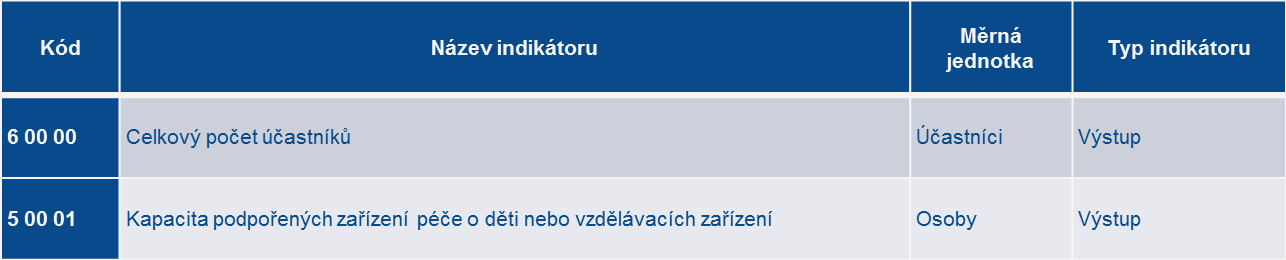 30
2.2 Kapacita podporovaných zařízení péče o děti (5 00 01)
Vykazuje se v první zprávě o realizaci, představuje podlahovou plochu pro pobyt dětí v zařízení péče o děti (jednotka indikátoru je 2m2 počítáno bez zázemí, které není uzpůsobené pro aktivity s dětmi např. chodba, kuchyň, technické zázemí atd.)

Při nenaplnění cílové hodnoty alespoň na 85% bude při dočerpání 100% rozpočtu uplatněna procentuální sankce z CZV rozpočtu projektu
31
2.2 Celkový počet účastníků (6 00 00)
Počítá se pouze jeden zákonný zástupce dítěte (sourozence lze započítávat oddělně, každé dítě jinému rodiči), za podmínky čerpání alespoň 40h podpory (součet aktivit projektu).
Vykazuje se skrz systém ISKP, pro zadání účastníka (podpořené osoby) jsou potřebné údaje z monitorovacího listu, pro určení rozsahu podpory jsou rozhodující údaje z povinně vedené docházky projektových aktivit
32
2.2 Sankce
Sankce při nesplnění závazků týkajících se indikátorů výstupu
     Celková míra naplnění indikátorů            Sankce výstupů vzhledem k závazkům dle právního aktu 	
     méně než 85 % a zároveň alespoň 70 %       15 % 	
     méně než 70 % a zároveň alespoň 55 % 	 20 % 	
     méně než 55 % a zároveň alespoň 40 % 	 30 % 	
     méně než 40 % 	                                             50 %
33
2.3 horizontální principy
2.3 horizontální principy
Rovné příležitosti a nediskriminace
Rovné příležitosti mužů a žen

V každé zprávě o realizaci je nutné vykázat s komentářem v případě, že projekt má Pozitivní vliv/Cílený vliv na některý z horizontálních principů
35
2.4 závěrečná zpráva
2.4 Závěrečná zpráva
Přidává se vyplněný závěrečný dotazník o výsledcích dotazník dostupný na stránkách ESF

Věnujte zvýšenou pozornost vykázání indikátorů s odpovídajícím komentářem

Posléze je na základě závěrečného vyúčtování vyplacen doplatek příjemci/nebo po příjemci požadovaná vratka nevyúčtovaných prostředků
37
2.5 Závěr
2.5 Závěr
Základem administrace projektu je hospodárné nakládání s finančními prostředky, které je podložené povinnou dokumentací, s cílem dosáhnout měřitelnou míru poskytnuté podpory cílové skupině klíčovými aktivitami projektu.
Dohlédněte na uchování a řádné vyplnění veškeré potřebné dokumentace k projektu. V případě, že v daných dokumentech budou při kontrolách zjištěny nedostatky, bude příjemce vyzván k jejich nápravě. Pokud nebude náprava možná nebo dostatečná, bude odvod za jednotlivá porušení rozpočtové kázně vyměřen dle § 44a odst. 4 písm. a) rozpočtových pravidel ve výši 0,5 % z celkové částky dotace
39
Dokumenty k prostudováníhttps://www.esfcr.cz/dokumenty-opz
Obecná část pravidel pro žadatele a příjemce
Specifická část pravidel pro žadatele a příjemce  
v rámci OPZ pro projekty financované s využitím 40% paušální sazby
Pokyny pro vyplnění zprávy o realizaci projektu  a žádosti o platbu v IS KP14+ (40% paušální sazby)
Pokyny ke zpracování žádosti o změnu v IS KP14+
Pokyny pro evidenci podpory poskytnuté účastníkům projektů
diskusního klubu na webu ESFCr.cz zde:https://www.esfcr.cz/vyzvy_03_17_077-078Spojení na vyhlašovatele (e-mail, telefon):Mgr. Daniel Foch (daniel.foch@mpsv.cz, 950 195 709)
pro dotazy použijte chat
Děkujeme za pozornost a Těšíme se na spolupráci